Load Testing
Dennis Waldron, CERN IT/DM/DA
CASTOR Face-to-Face Meeting, Feb 19th 2009
Outline
Certification (functionality) setup
Stress testing setup
Current stress tests
Certification Setup (CERT2)
Hostnames: lxc2disk[21-24]

4 diskservers in total
10 filesystems, 15GB each, 150GB in total per diskserver
No RAID
Single core, 1.8GB of RAM
SLC4, x86_64 ONLY!
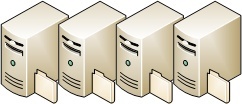 Name server
Synchronisation
1 Physical machine, 8 Cores, 16GB of RAM
“CASTOR in a BOX”
VIRTUAL MACHINES
Mover callbacks
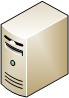 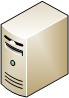 Hostnames: lxcastorsrv101(NS & CUPV)
                    lxcastordev10 (aliased: castorcert2)

Dual core, 3.7GB of RAM
No RAID
SLC4, x86_64 ONLY!
Running secure and unsecure services

Note: NS & CUPV frontend is shared across all castor development machines!
Headnode
NS & CUPV
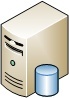 Hostname: castordev64 

ORACLE 10.2.0.4
Non RAC based.
RHES4, x86_64
4GB of RAM
500GB disk space
Not dedicated, also contains the schemas for:
All certification stager and DLF databases
Three development setups
The development NS and CUPV
Development SRM, Repack and VDQM
Database Frontend
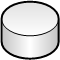 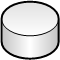 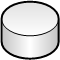 NO TAPE CERTIFICATION!!
DISKCACHE ONLY
DLF
NS & CUPV
Stager
1
Certification Setup - Notes
Key principle: “Everything on Virtual Machines”
Why?
Hardware is expensive! (currently: 7 Dom0’s = 40 DomU’s)
Minimise on idle resources.
Reduce power consumption.
All CASTOR releases are functionality tested on:
CASTORCERT1	2.1.7 (-24)
CASTORCERT2	2.1.8 (-6) + XROOT (1.0.4-2)
SLC4, 64 bit guests ONLY!!!
Fully quattor’ised (CERT reinstall < 2 hours)
Test suites are evolving all the time. ~ 250 test cases (mainly functionality)

Future plans:
Development setup for tape
2 additional certification setups for SLC5 (CERT3 and CERT4)
4 SRM endpoints (2.7 and 2.8 series)
Nightly CVS builds, installations and tests
2
Stress Test Setup - ITDC
300 clients nodes
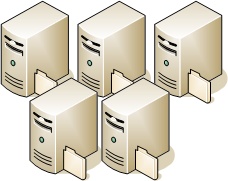 42 Diskservers
Out of warranty hardware (i.e > 3 years old)
All SLC4, x86_64
Configured in 5 services classes: (default, itdc, diskonly, replicate, repack)
Mixed hardware types (non homogeneous). Therefore diskservers have:
Different capacities
Different number of filesystems
Different performance results
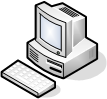 Production
Headnode 1:
jobManager, rmMasterDaemon (master), stager, nsdaemon, repackserver, LSF (master), rhserver (internal/private)

Headnode 2:
jobManager, rmMasterDaemon (slave),  stager,  LSF (slave), rhserver (public), expertd, mighunter, rechandler, rtcpclientd, dlfserver

Hardware:
8 Core,  16GB
SLC4, x86_64
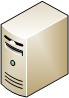 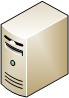 Tape
 Storage
OUTDATED!!!
Production
Central 
Services
Headnode 1
Headnode 2
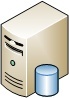 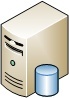 Production
Two databases:

c2itdcstgdb (stager):
ORACLE 10.2.0.4
Identical to production VO databases but non-RAC based 
(i.e. Single node)

c2itdcdlfdb (DLF):
ORACLE 10.2.0.4
RHES4, x86_64
4GB of RAM
500GB disk space
c2itdcdlfdb
c2itdcstgdb
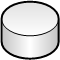 Stager
3
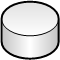 DLF
Stress Test Setup - Notes
Diskservers with hardware problems are retired (Good testing for admin tools )
ORACLE database for the stager is:
Less powerful than production
Runs on a single node (Why? Provides more detailed deadlock trace files)
Runs the lemon-sensor-castormon.
Provides detailed profiling of memory, file descriptor usage, thread activity, nb core dumps and key performance indicators.
Access to 300 dedicated lxbatch nodes, 4-8 cores each.
Heavily dependant on resource allocation plans.
On average the stress test runs with 100 nodes.

Future plans:
Installation of an additional 20 diskservers for SLC5 tests.
Split of resources into 2 stress test setups (SLC4, SLC5, 2.1.[8|9])
4
Current tests
Several categories of tests:
Throughput tests, maximum IO rates.
Database loading tests, max ops/sec.
Scheduling throughput.
Dedicated activity tests.

Throughput tests:
Require enough clients to saturation diskserver connectivity.
File writing, 100M, 2G, 10G in a loop.
Depending on the test case, files maybe deleted or read (0..n) times after creation, from the same service class or different service classes.
Tape is involved when appropriate.

Database load tests:
Designed to stress the stager database.
Exposes row lock contention and potential deadlocks.
5
Current tests II
Requires very few physical clients, but many threads!!
Typical test, mass file queries on a list of files.

Scheduling throughput:
Designed to reach LSF’s maximum submission rate of 20 jobs per second.
Very small files, 3k but 1000’s of clients. x2 the number of available job slots.
Includes replicationOnClose functionality tests D2T0.

Dedicated activity tests:
Repack.
Tape both migration and recall.
Race condition tests (small no of files, random commands)
Diskserver draining tools.
The killer! 
As many tests as possible running simultaneously, all service classes used, all job slots occupied.
6
Conclusion
Many test scripts exist (/afs/cern.ch/project/castor/stresstest)
Heavily customized to the CERN environment.
Each test should run for 24-48 hours.
Requires expert knowledge. There is no green light at the end!
Not all elements of CASTOR are tested!
Tests are customized for each CASTOR version.

Requires effort to find bugs!
Looking at database states.
Reviewing errors in log files.
Hunting for inconsistencies.
Reviewing monitoring information.
7
Questions?
8